Political Marketing and the Future of the Labour Party



Dr. Peter Reeves
University of Salford

Presentation to Political Studies Association Political Marketing Group Meeting
University of Salford,  20th October 2017
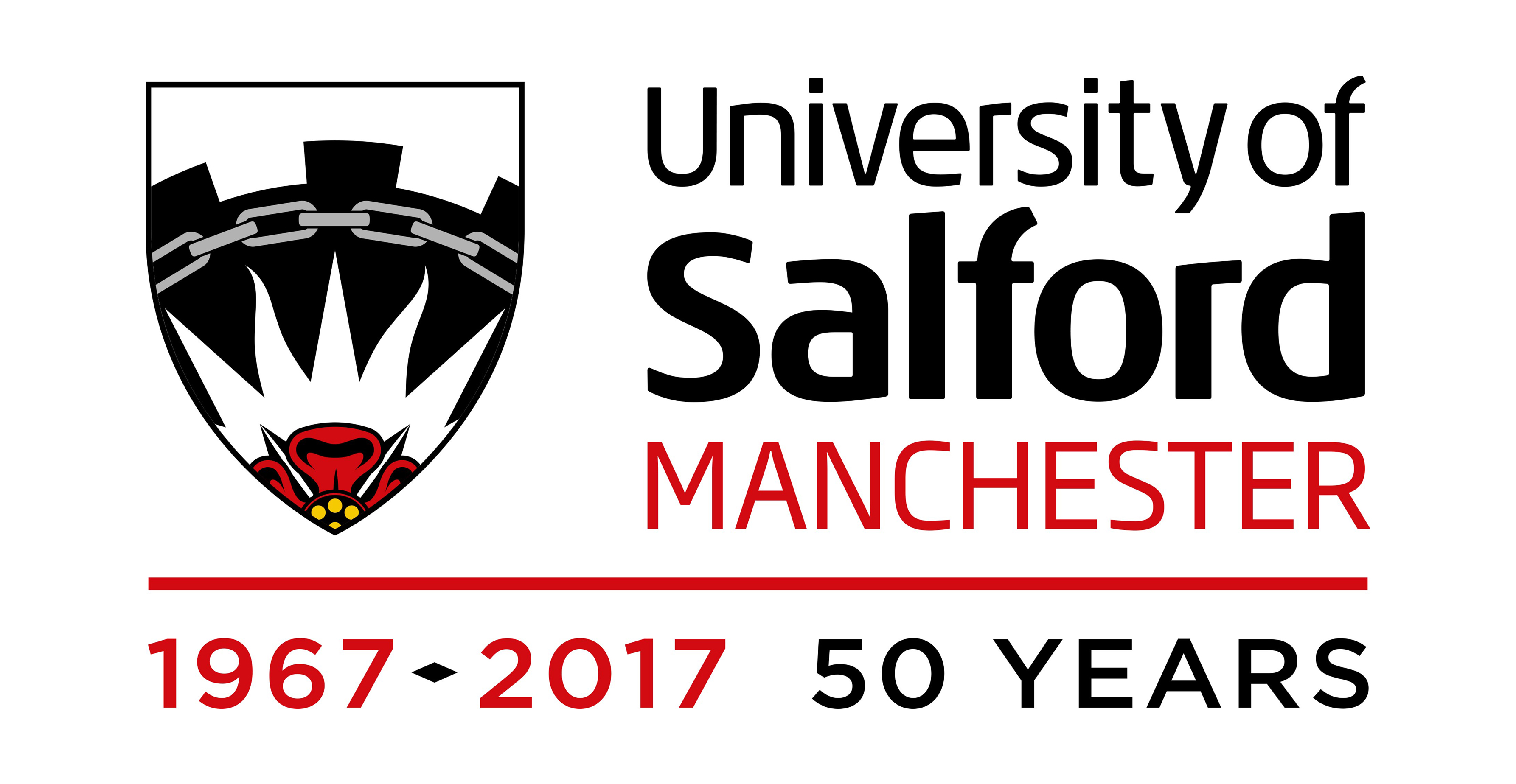 From New Labour to Corbyn


Blair and The New Labour Brand – Distanced from ‘Old Labour’ Values (White and de Chernatony, 2002; Needham, 2001; Reeves, de chernatony and Carrigan, 2006)

Third way politics (Giddens,1998;  2000)

The decline of the New Labour brand 

The Miliband  voting Reforms  (See explanation in Reeves, 2017)

Election of Corbyn and the renewal of the Labour Left

Grass roots movement reliant on scaling up as a route to power 

Richardson (2016) suggests that voter disengagement may be mitigated against with the leadership election of Corbyn, in that it has the potential to facilitate a bottom up form of politics and ‘social re-aggregation’ amongst voters.
The New Labour Brand  Strategy:
 ‘Catch All’ (Kirchheimer, 1966) Based Logic extending (Reeves and de Chernatony, 2003)
Target the ‘median voter’(Downs, 1957)
 and push to electoral salience both 
Ways to left and right leaving out the 
Extremes of the left and right spectrum
Median Voter
Right
Left
Political Party Brands: The Mass Party Model &  Implications for Labour under simple 2 party model
The mass party model based on ideology 
(Duverger, 1964) does not deliver enough votes
to win an election for Labour
But what if public opinion 
Moves to the left Labour may still
Win
Labour
Territory
Conservative Territory
Left
Right
Limitations of the models

Model does not fully take account of constituency  based first past the post system of voting, or impact of smaller
parties (which take some vote share from left and right e.g. Liberal Democrats, Greens, UKIP) .

Does a left right normal distribution apply in an era of political brand ‘image’  (Guzmán,& Sierra, 2009; Smith, 2001, 
Smith and French, 2009)

The challenge of issue voting from across the left-right political spectrum
The Negatives For Labour and the Likelihood of a mainstream shift to the left


Negative brand image associations in run to elections

Resistance to tax increases and other perceived threats to wealth accumulation

Perceived as too soft on Brexit issues amongst some LEAVE Labour voters

A hostile press

Some issues may be viewed as too far to the left
The Positives For Labour and the Likelihood of a mainstream shift to the left

Increasing resentment from a younger generation about lack of opportunity for property and capital accumulation

Negativity and frustration is likely to grow over Brexit

Repeated government inaction over some aspects of public opinion regarding public vs private control of services
(e.g.  Railways, utilities, tuition fees etc) 

Growing negativity in some communities over what they perceive as insufficient public service expenditure 

New media contributing to grass roots multipliers of political communications via digital channels
Early Prospects  for Corbyn’s Labour 

2016- The most successful election campaign Labour have ever lost!


Some opinion polls  showing resurgence of Labour and improving leadership polls for Corbyn

Will government division yield another election  shortly, or will it be more beneficial for Labour
to  ’benefit’ from fall out effects of Brexit and government division
QUESTIONS
References
Downs, A. (1957) An economic theory of democracy, New York Harper. 
Duverger, M. (1964). Political parties: Their organisation and activity in a modern state, 3rd
edition, Cambridge: Methuen and Co.
Giddens, A. (1998) ‘The Third Way: The Renewal of Social Democracy’. Polity Press, Cambridge. 
Giddens, A. (2000) ‘The Third Way and its Critics’. Polity Press, Cambridge. 
Guzmán, F., & Sierra, V. (2009). A political candidate's brand image scale: Are political candidates brands?. Journal of Brand Management, 17(3), 207-217.
Kirchheimer, O. (1966) The transformation of Western European Party Systems in J. La Polombara (Eds.) Political
Parties and political development, Baltimore: Princeton University Press, p. 177-200.
Needham, C. (2001) New and Improved: New Labour’s Brand Values, Renewal, 9 (2/3), 106-
114.
Reeves, P. and L. de Chernatony (2003) Political brand choice in Britain, Centre for Research in Brand Marketing Working Paper Series, Birmingham Business School, University of Birmingham.
Reeves, P., de Chernatony, L., & Carrigan, M. (2006). Building a political brand: Ideology or voter-driven strategy. 
Journal of Brand Management, 13(6), 418-428.
Reeves, P.(2017) Social Media in a Corbyn Led Labour Party: Some Discussion Points, Academy of Marketing Conference 2017(,  3rd -6th July 2017, University of Hull.
Richardson, B. (2016). Corbynmania: Citizen-consumers and the case for an alternative political marketing, Journal of Customer Behaviour, 15 (3), 283-297.
Smith, G. (2001). The 2001 general election: Factors influencing the brand image of political parties and their leaders. Journal of Marketing Management, 17(9-10), 989-1006.
Smith, G., & French, A. (2009). The political brand: A consumer perspective. Marketing theory, 9(2), 209-226.
White, J., & Chernatony, L. D. (2002). New Labour: A study of the creation, development and demise of a political 
brand. Journal of Political Marketing, 1(2-3), 45-52.